DEVELOPMENTS
V.Ryan © 2024
technologystudent.com © 2024
WORLD ASSOCIATION OF TECHNOLOGY TEACHERS	https://www.facebook.com/groups/254963448192823/
EXERCISES
50mm
4
6
5
3
5
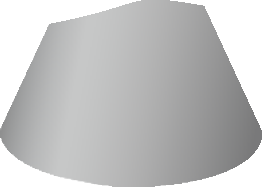 2
20o
6
V.Ryan © 2024
1
4
7
1
8
12
9
11
10
3
2
1
1
12
11
6
10
5
9
8
7
4
6
70mm
5
20o
4
3
820mm
21mm
3
V.Ryan © 2024
2
1
7
1
2
2 12
6 8
V.Ryan © 2024
3 11
5 9
4 10
2 6
4
1
3 5
1
70mm
V.Ryan © 2024
technologystudent.com © 2024
https://www.facebook.com/groups/254963448192823/
WORLD ASSOCIATION OF TECHNOLOGY TEACHERS
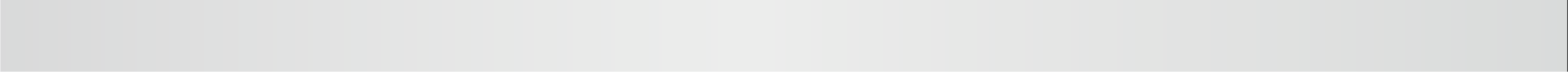 DEVELOPMENTS - SIMPLE CUBOID
V.Ryan © 2024
technologystudent.com © 2024
WORLD ASSOCIATION OF TECHNOLOGY TEACHERS	https://www.facebook.com/groups/254963448192823/
HELPFUL LINK
HELPFUL LINK: https://technologystudent.com/despro_3/develp1.html
QUESTION
ISOMETRIC DRAWING
COMPLETE THE DEVELOPMENT OF THE ‘CUBOID PACKAGE’ SEEN BELOW. AN ISOMETRIC DRAWING OF THE PACKAGE IS SEEN OPPOSITE.
50mm
PLAN VIEW
V.Ryan © 2024
FRONT VIEW
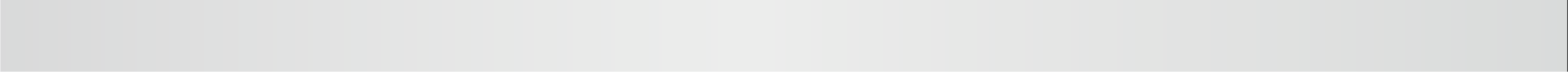 DEVELOPMENTS - SIMPLE CYLINDER
technologystudent.com © 2024	V.Ryan © 2024
WORLD ASSOCIATION OF TECHNOLOGY TEACHERS	https://www.facebook.com/groups/254963448192823/
HELPFUL LINK
HELPFUL LINK: https://technologystudent.com/despro_3/develp2.html
3D VERSION
QUESTION
COMPLETE THE DEVELOPMENT OF THE ‘CYLINDER’ SEEN BELOW. A 3D VERSION OF THE CYLINDRICAL PACKAGE IS SEEN OPPOSITE.
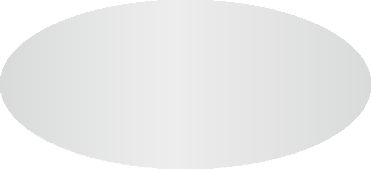 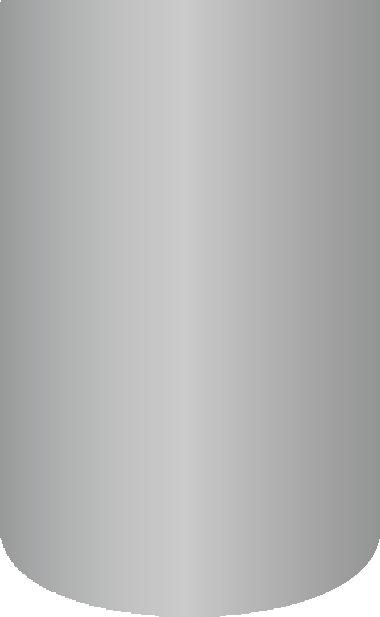 PLAN VIEW
84mm
60mm
FRONT VIEW
V.Ryan © 2024
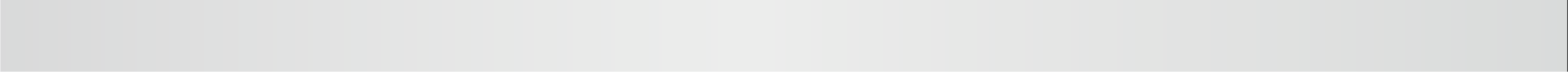 DEVELOPMENTS - SQUARE PRISM
V.Ryan © 2024
technologystudent.com © 2024
WORLD ASSOCIATION OF TECHNOLOGY TEACHERS	https://www.facebook.com/groups/254963448192823/
HELPFUL LINK
HELPFUL LINK: https://technologystudent.com/despro_3/develp4.html
QUESTION
COMPLETE THE DEVELOPMENT OF THE ‘OBJECT’ SEEN BELOW. A 3D VERSION OF THE OBJECT IS SEEN OPPOSITE.
100mm
50mm
PLAN VIEW
V,Ryan © 2024
SIDE VIEW
FRONT VIEW
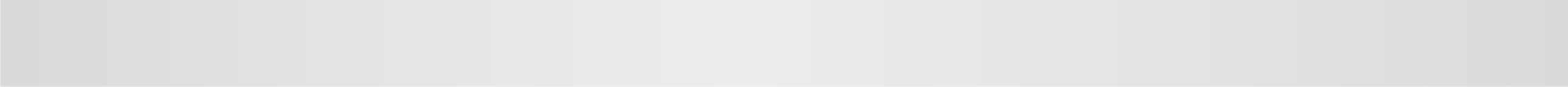 DEVELOPMENTS - TRUNCATED PYRAMID
technologystudent.com © 2024	V.Ryan © 2024
WORLD ASSOCIATION OF TECHNOLOGY TEACHERS	https://www.facebook.com/groups/254963448192823/
HELPFUL LINK
HELPFUL LINK: https://technologystudent.com/despro_3/develp5.html
2.
QUESTION
60mm
COMPLETE THE DEVELOPMENT OF THE TRUNCATED SQUARE PYRAMIDS 1 AND 2.
1.
50mm
TRUE LENGTH LINE
14mm
TRUE LENGTH LINE
TRUE LENGTH LINE
TRUE LENGTH LINE
82mm
13
70mm
33mm
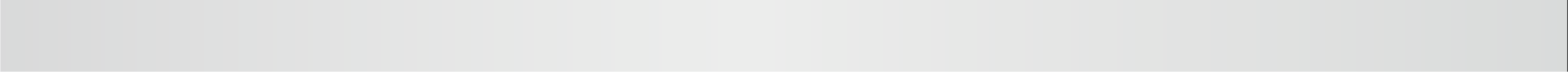 DEVELOPMENTS - CONES
V.Ryan © 2024
technologystudent.com © 2024
WORLD ASSOCIATION OF TECHNOLOGY TEACHERS	https://www.facebook.com/groups/254963448192823/
QUESTION
COMPLETE THE DEVELOPMENTS OF THE PLAIN AND TRUNCATED CONES.
PLAIN CONE
4
3	5
TRUNCATED CONE
50mm
4
3
5
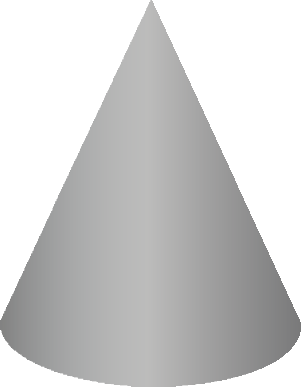 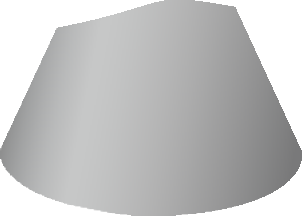 2
2
20o
6
6
V.Ryan © 2024
V.Ryan © 2024
7
1
7
1
8
8
12
12
9
9
11
11
10
10
70mm
20o
21mm
V.Ryan © 2024
70mm
HELPFUL LINK
V.Ryan © 2024


50mm
HELPFUL LINK: https://technologystudent.com/despro_3/develp6.html
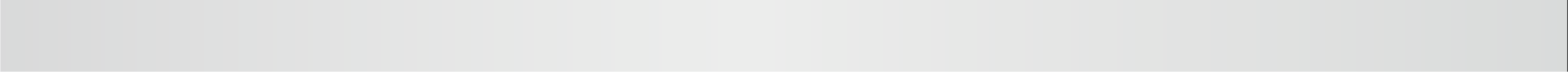 DEVELOPMENTS - CURVED SURFACES
technologystudent.com © 2024	V.Ryan © 2024
WORLD ASSOCIATION OF TECHNOLOGY TEACHERS	https://www.facebook.com/groups/254963448192823/
QUESTION
HELPFUL LINK
A STRIP OF ALUMINIUM SHEET HAS BEEN CUT TO A TAPERED SHAPE AND FORMED TO A CURVE, AS SHOWN OPPOSITE.
DRAW THE DEVELOPMENT OF THE ALUMINIUM
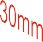 HELPFUL LINK: https://technologystudent.com/despro_3/develp7.html
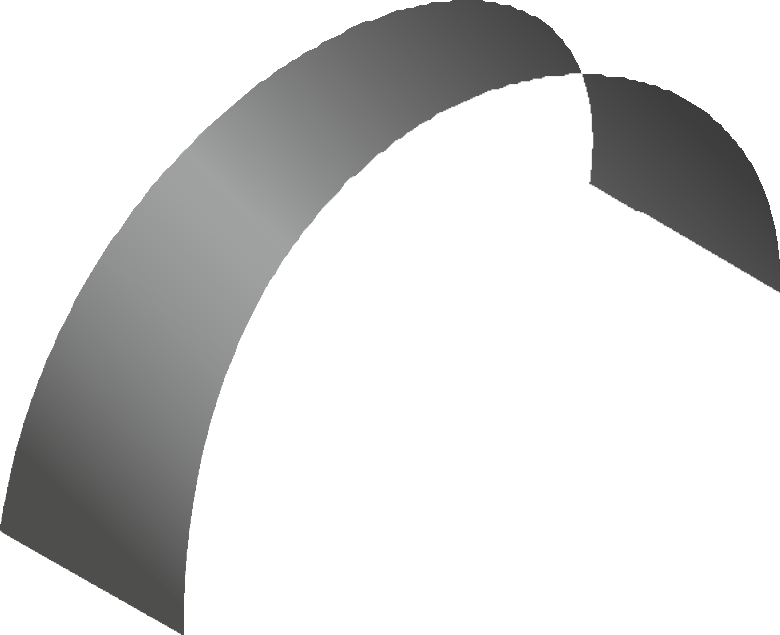 140mm
30mm
15 DEGREE DIVISIONS
2
0
1
1
2
3
3
V.Ryan © 2024
70mm
4
4
5
5
6
6
50mm
140mm
30mm
THIRD ANGLE PROJECTION
70mm
50mm
THIRD ANGLE PROJECTION
V.Ryan © 2024
technologystudent.com © 2024
https://www.facebook.com/groups/254963448192823/
WORLD ASSOCIATION OF TECHNOLOGY TEACHERS
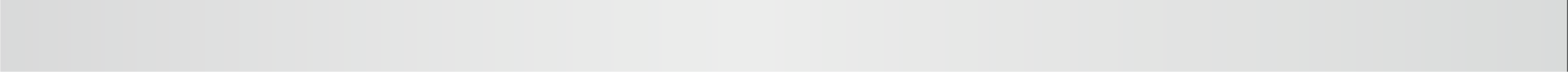 DEVELOPMENTS - HEXAGONAL PYRAMIDS
QUESTION
technologystudent.com © 2024	V.Ryan © 2024
WORLD ASSOCIATION OF TECHNOLOGY TEACHERS	https://www.facebook.com/groups/254963448192823/
COMPLETE THE DEVELOPMENT OF THE PLAIN PYRAMID
COMPLETE THE DEVELOPMENT OF THE TRUNCATED PYRAMID
PLAIN HEXAGONAL PYRAMID
HELPFUL LINK
TRUNCATED HEXAGONAL PYRAMID
6
6
5
5
https://technologystudent.com/despro_3/develp8.html
1
4
1
4
3
3
2
2
HELPFUL LINK:
820mm
820mm
V.Ryan © 2024
V.Ryan © 2024
2 6
2 6
4
3 5
3 5
1
1
70mm
70mm
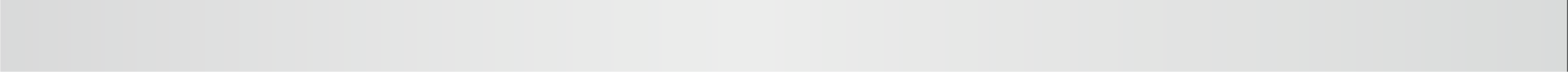 DEVELOPMENTS - HEXAGONAL PYRAMIDS
QUESTIONS
technologystudent.com © 2024	V.Ryan © 2024
WORLD ASSOCIATION OF TECHNOLOGY TEACHERS	https://www.facebook.com/groups/254963448192823/
COMPLETE THE DEVELOPMENT OF THE
COMPLETE THE DEVELOPMENT OF THE TRUNCATED PYRAMID
HELPFUL LINK
PLAIN HEXAGONAL PYRAMID WITH BASE
5
TRUNCATED HEXAGONAL PYRAMID
WITH BASE
PLAIN PYRAMID
(ADD A BASE)
(ADD A BASE)
6
6
5
HELPFUL LINK: https://technologystudent.com/despro_3/develp8.html
1
4
1
4
3
3
2
2
820mm
820mm
V.Ryan © 2024
V.Ryan © 2024
2 6
2 6
4
3 5
3 5
1
1
70mm
70mm